Тема 4. Програми за писане и редактиране на HTML код
Неделина Славова
Съдържание
Какво знаем до тук
На какво се пише HTML
Текстови редактори
HTML едитори
Онлайн HTML едитори
Валидация
Редактори и браузъри
Обобщение
Какво знаем до тук
Какво е HTML
Hypertext Markup Language
Един от най-използваните езици за Уеб страници
Основни тагове
<html>, <head>, <title> <body>, <p>, <h1>…
На какво се пише HTML
Текстови редактори
Notepad, TextPad, Vim
Професионални HTML едитори
Adobe Dreamweaver, Microsoft Expression Studio, CoffeeCup HTML Editor
Онлайн HTML едитори
http://online-html-editor.org/, Online HTML Editor , HTML Instant
Текстови редактори
Какво е тексови редактор
Софтуер за създаване и редактиране на текстове
Примери за текстови редактори:
Notepad – основен редактор за Windows
TextEdit – редактор за Apple
Notepad++ - безплатен и мощен алтернативен редактор за Windows Notepad.
Notepad++
Текстови и source code едитор за Windows
Безплатен 
Файловете могат да бъдат запаметени във формат: HTML или CSS
Поддържа tabbed editing
Работа с няколко отворени файла едновременно
Поддръжка на голям набор от езици за програмиране 
C, C++, CSS, HTML, Java, Javascript, XML..
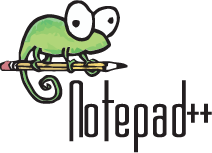 Пример
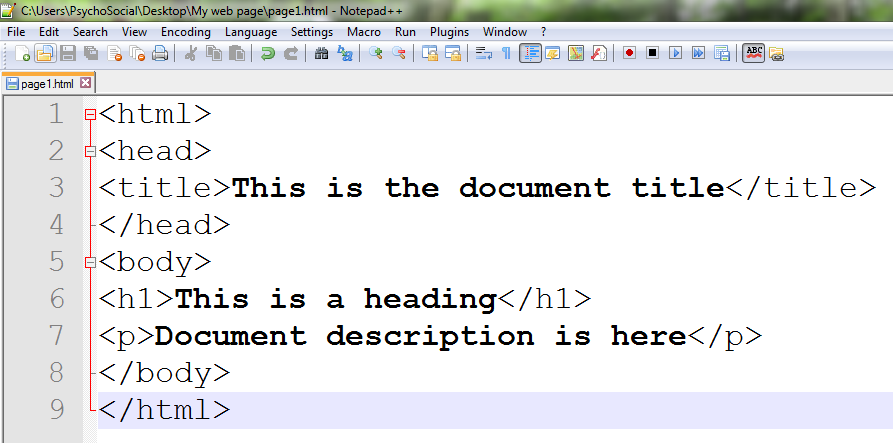 Пример
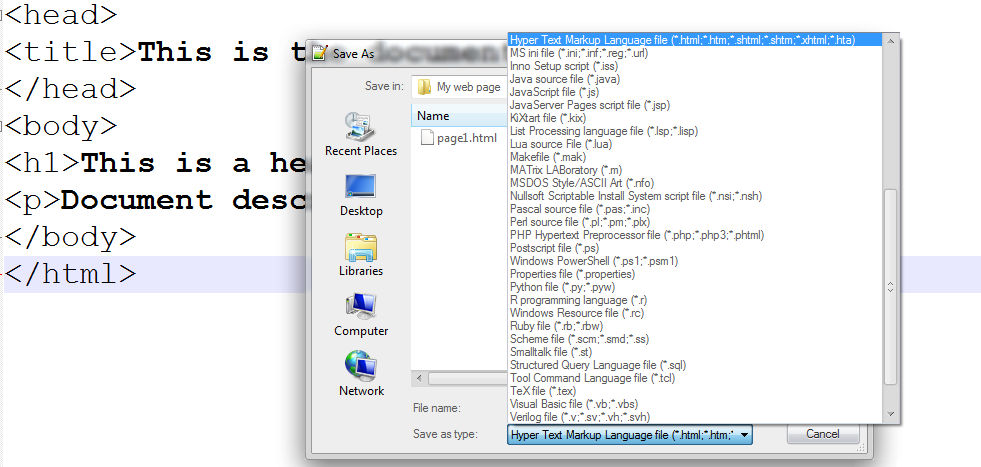 HTML едитори
Могат да са отделни програми или разширения за браузъри
Adobe Dreamweaver - софтуер за уеб дизайн 
За Windows или Mac OS
Поддържа CSS, HTML, JavaScript, PHP, VBScript, XHTML, XML
Amaya - опен сорс  уеб едитор
За Linux, Windows и MacOS X
Проверка на правописа
Редактиране на множество файлове
Firebug е разширение заFirefox, Google Chrome, Opera
Безплатен и лек
Лесен и удобен за работа
Редактиране, дебъгване и наблюдение на CSS, HTML, JavaScript за всяка уеб страница
HTML едитори
Повече функционалности
Автоматично довършване на HTML и CSS .
Работи с по-голям набор от подобни технологии като CSS, XML and JavaScript or ECMAScript.
По лесно разпределяне на елементите на страниците само с “drag and drop”.
По лесно форматиране – само с подчертаване на текст и бутон по желание.
Вграден FTP client  - по-бързо и по-лесно публикуване на промените.
По лесен за употреба от обикновенните потребители.
Онлайн HTML едитори
Безплатни
Нямат нужда от инсталация
Показва точно как ще се показва на страницата в уеб браузъра
По лесен за употреба от обикновенните потребители
Примери
http://www.onlinehtmleditor.net/
http://freeonlinehtmleditor.com/
http://bestonlinehtmleditor.com/
Валидация
World Wide Web Consortium (W3C)
Oсновната организация по стандартизация, установяваща международни стандарти за технологии като HTML, xHTML, CSS и много други.
Валидация
 Eдин от най-простите начини да се провери дали страницата е изградена в съответствие с уеб стандарти.
Не гарантира дали страницата ще се показва адекватно на различните браузър, гарантира само, че кодът е без HTML (или CSS) синтактични грешки.
Инструмент за отстраняване на грешки.
http://validator.w3.org/
Редактори и браузъри
Създадените страници не винаги отговарят на очакванията ни.
Различните браузъри интерпретират по различен начин кода.
Винаги тествате вашия сайт в различни браузъри, за да се осигури съгласуваност.
Проверката, че една страница се показва адекватно в няколко съвременни браузъри е разумна застраховка, че страницата ще "работи" днес, но това не гарантира, че ще работи утре.
Обобщение
На какво се пише HTML – на текстови редактори и едитори.
Текстови редактори – софтуер за създаване и редактиране на текстове.
HTML едитори професионален софруер специално за уеб програмиране.
Валидация – всяка проверка на кода на вашата уеб страница с цел установяване на съответсвието с устанвените стандарти.
Източници:
http://www.quackit.com/html/html_editors/what_is_an_html_editor.cfm
https://getfirebug.com/
http://webdesign.about.com/
http://www.quackit.com/html/
http://validator.w3.org/
http://www.onlinehtmleditor.net/
http://freeonlinehtmleditor.com/
http://bestonlinehtmleditor.com/